Recall from matrix algebra that Ax = b is a homogeneous equation iff b = 0.  

Suppose A has 2 free variables. Then the general solution to the homogenous matrix equation  Ax = 0  will be of the form  

x =c1v1 + c2v2.
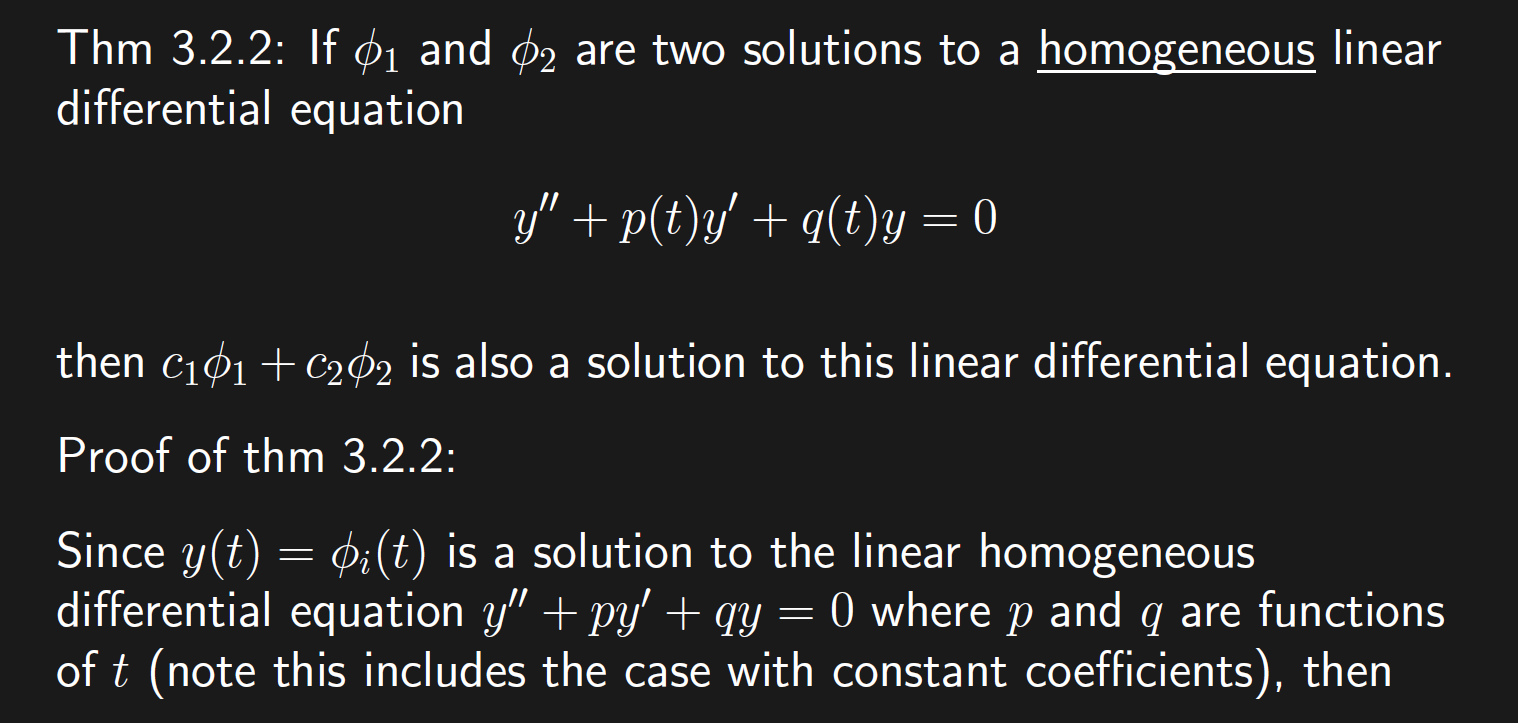 Recall from matrix algebra that Ax = b is a homogeneous equation iff b = 0.  

Suppose A has 2 free variables. Then the general solution to the homogenous matrix equation  Ax = 0  will be of the form  

x =c1v1 + c2v2.
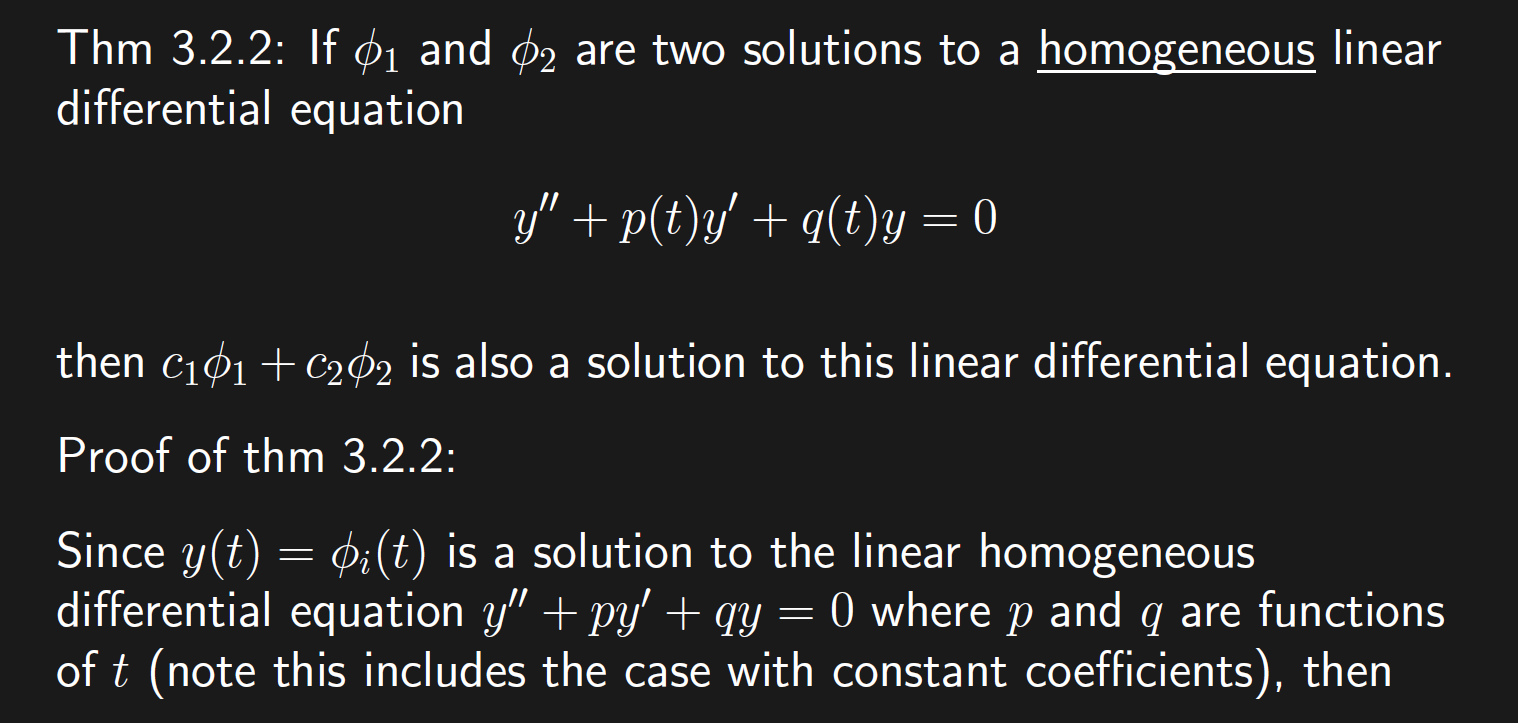 General solution of 2nd order Linear Homogenous DE is a linear combination of 2 linearly independent functions (which are solutions).   If coefficients are constants:
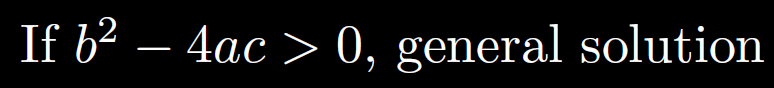 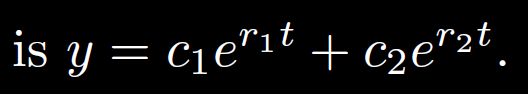 3.1
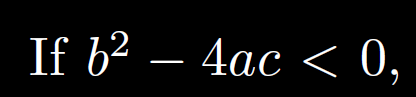 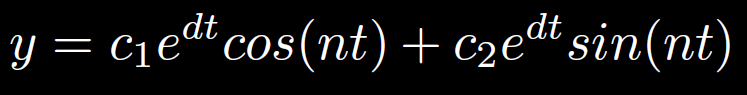 3.3
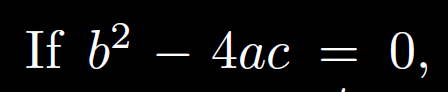 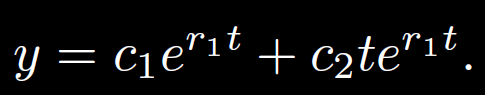 3.4
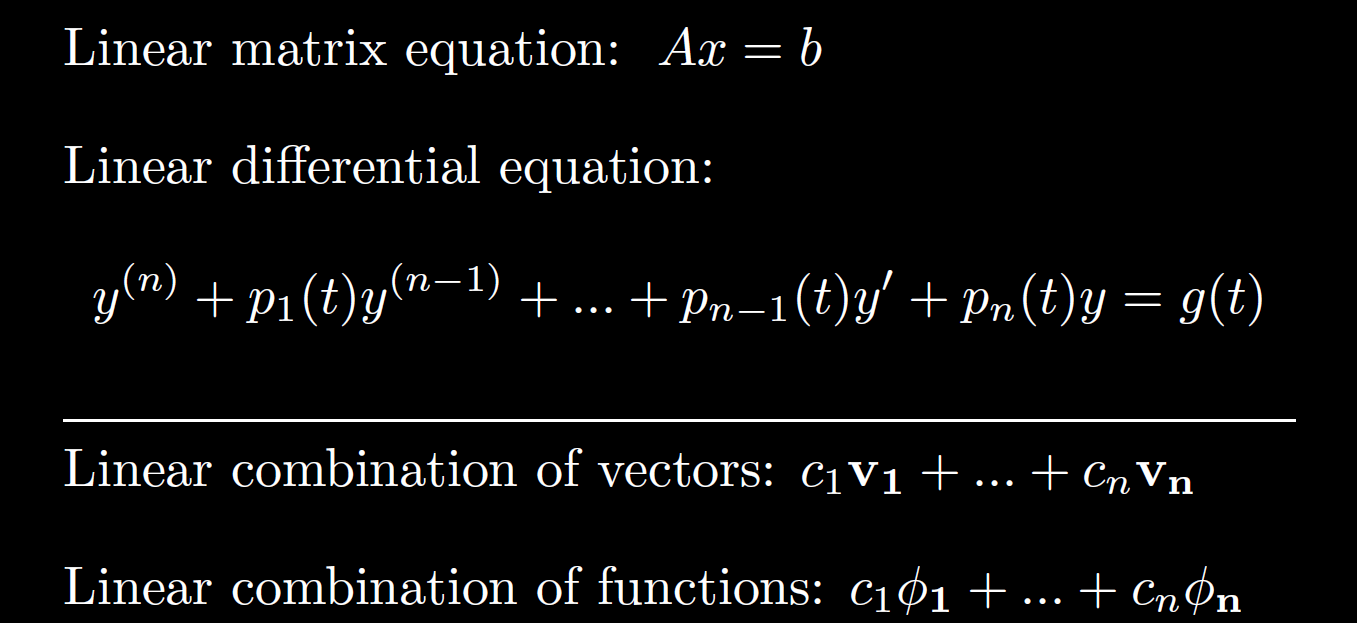 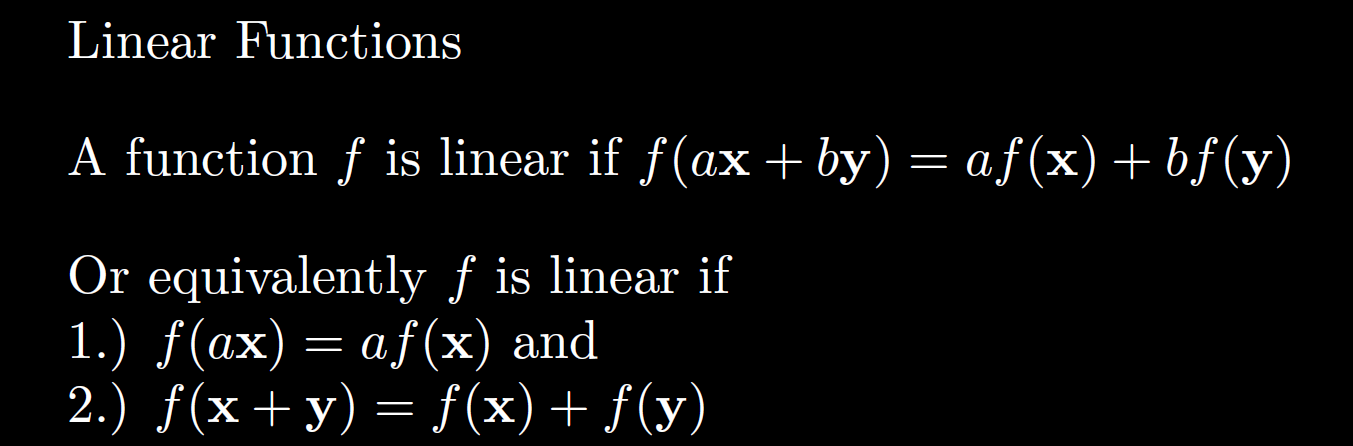 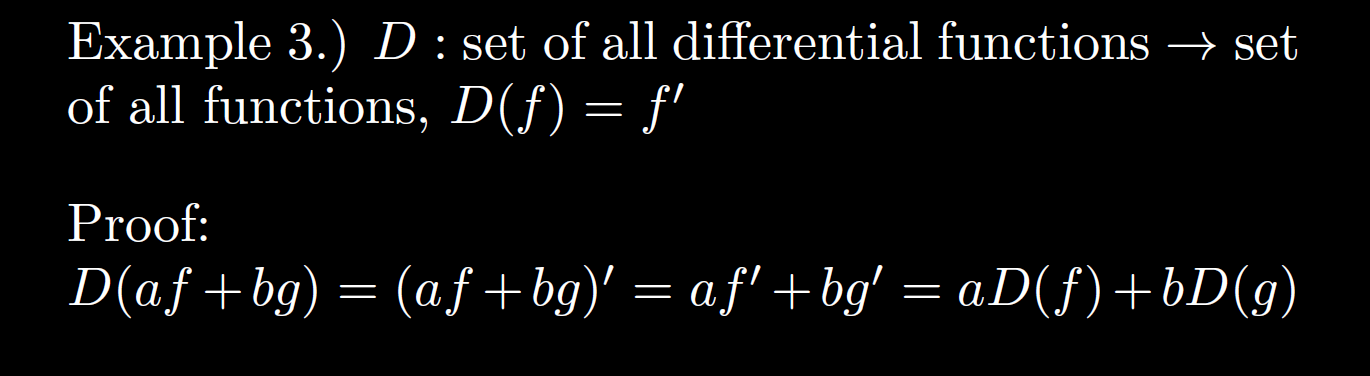 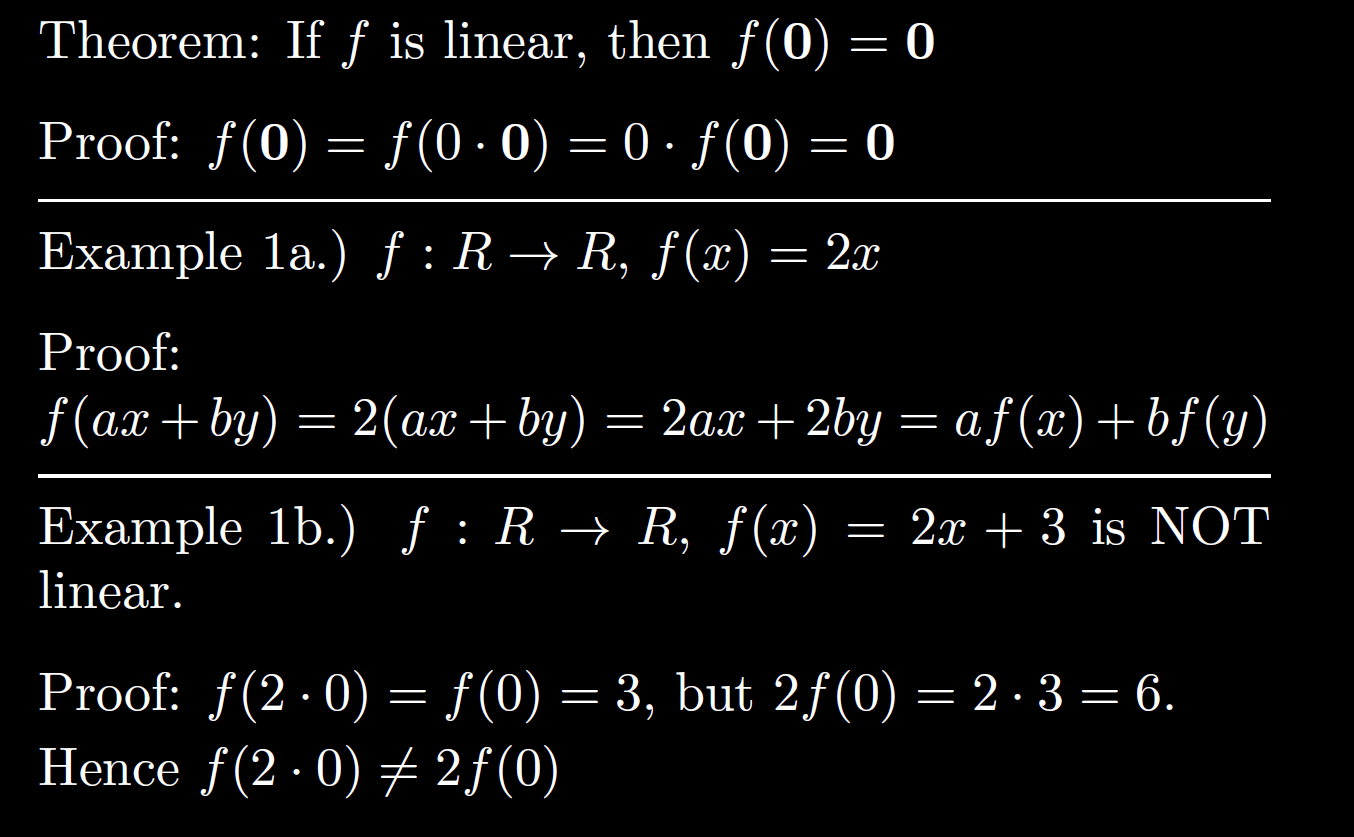 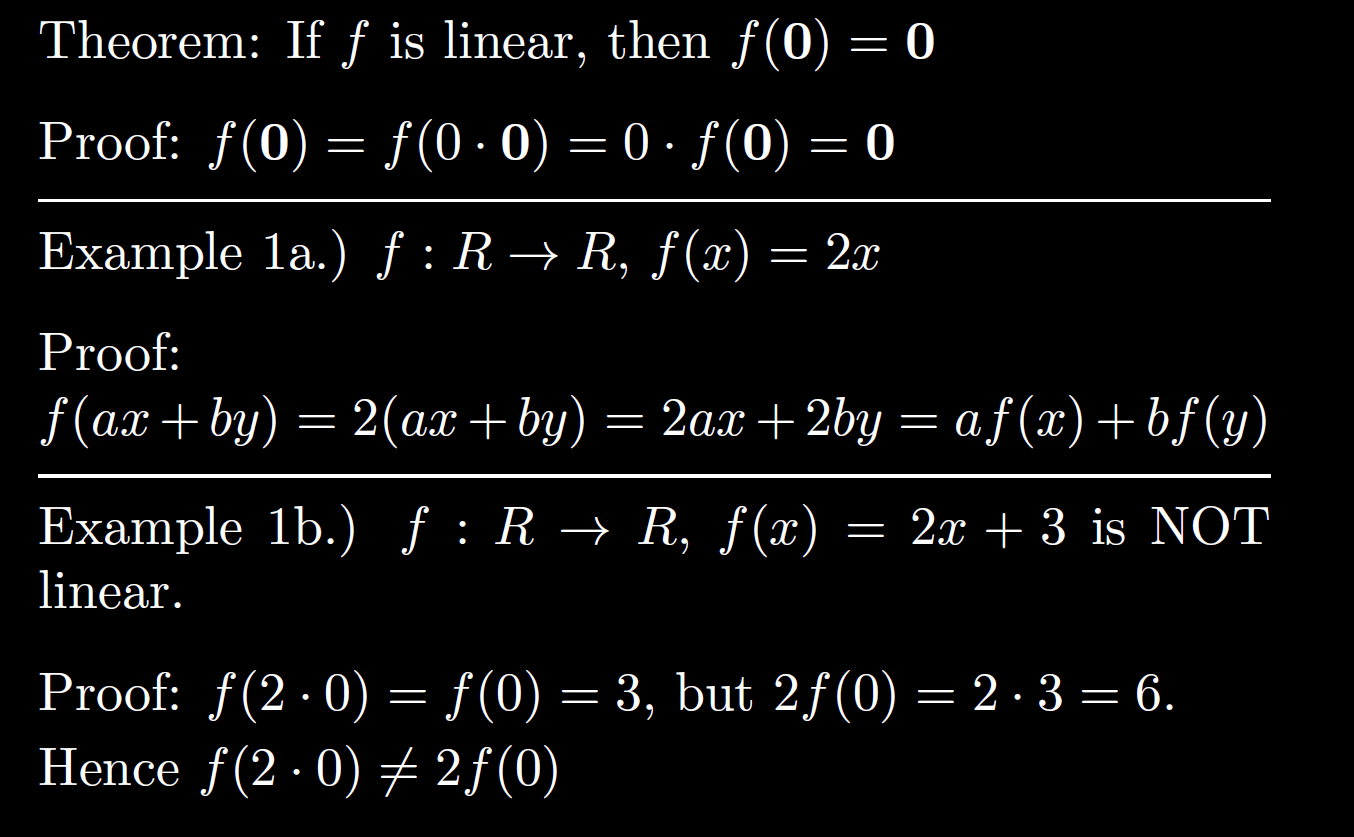 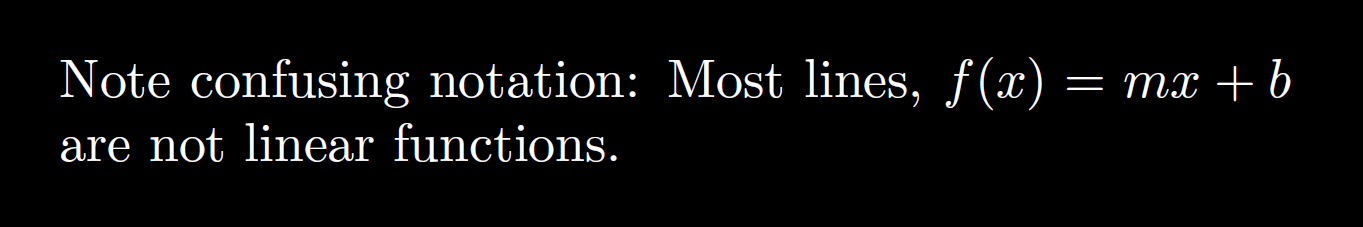 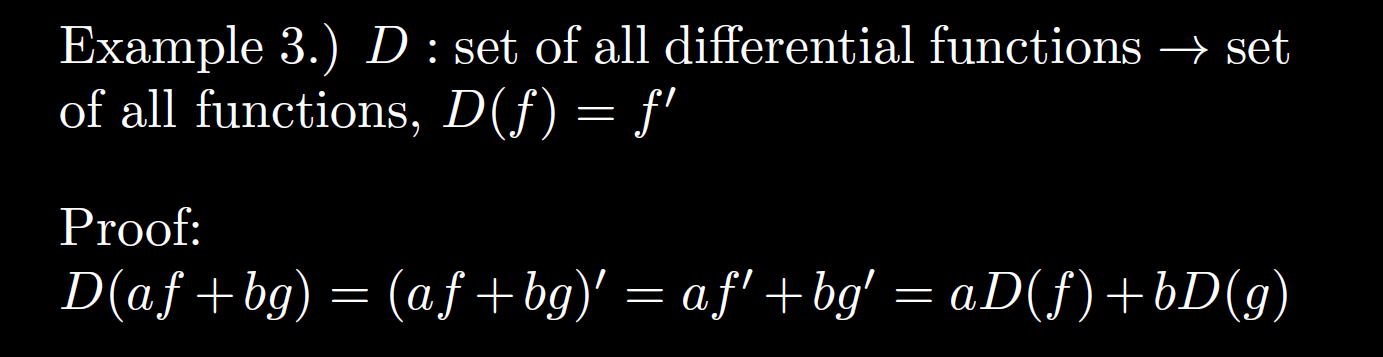 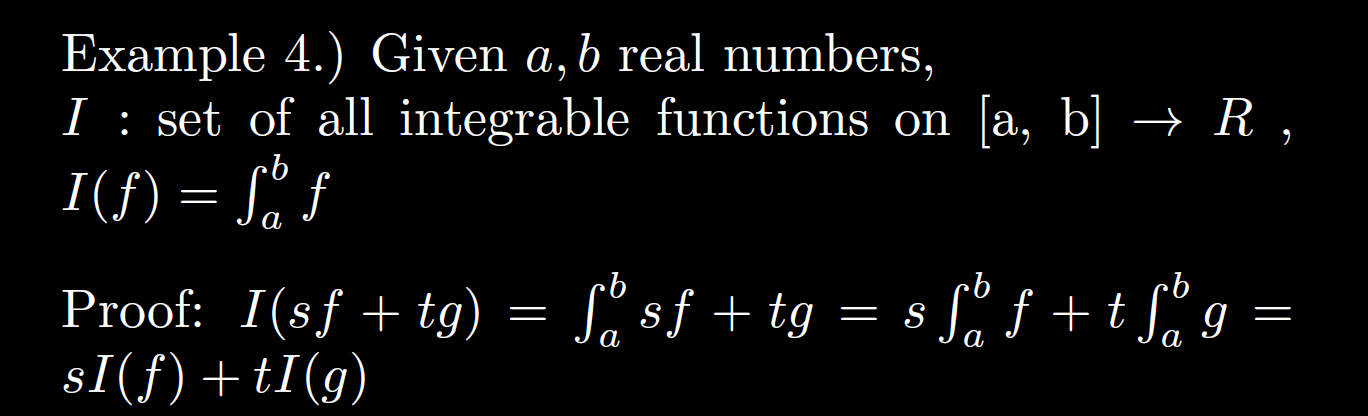 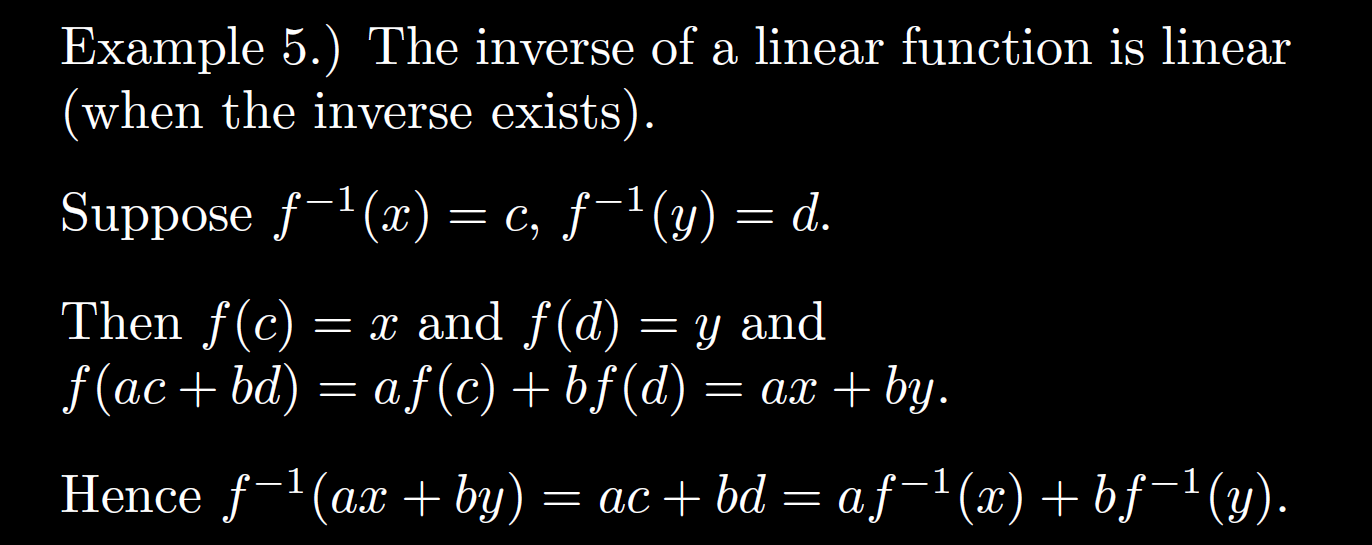 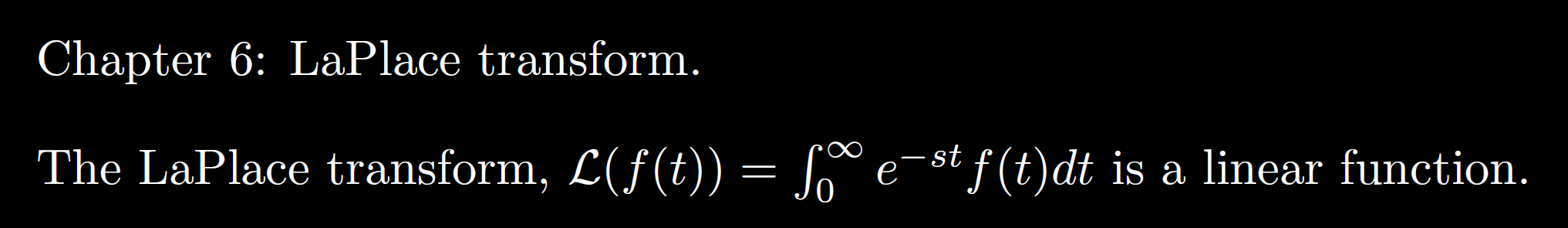 Ch 6: Use linearity of the LaPlace transform to turn a DE into an algebra problem
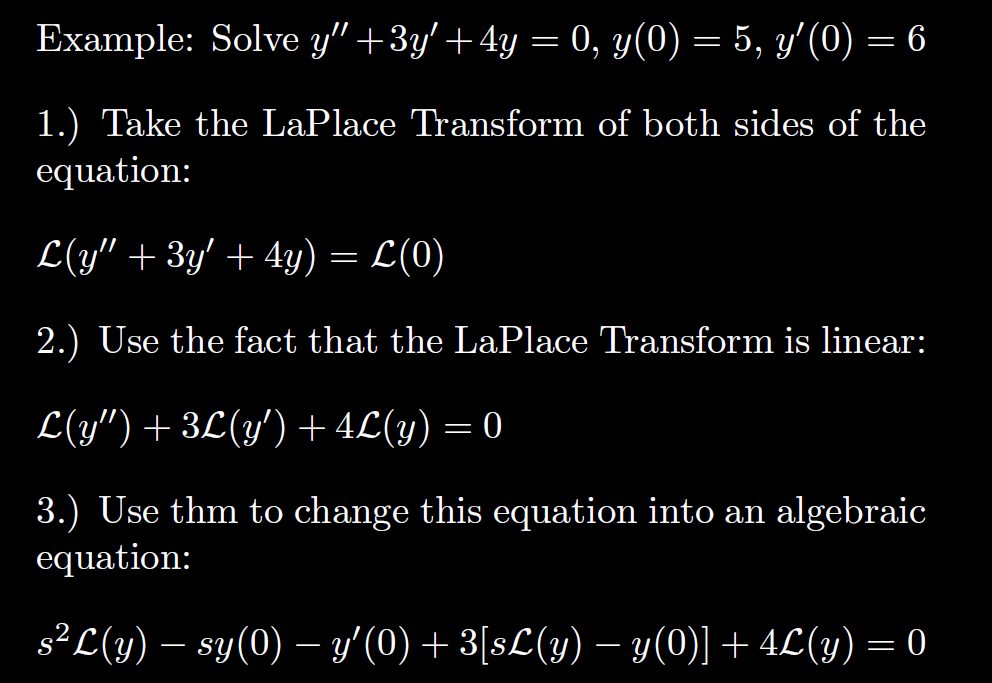 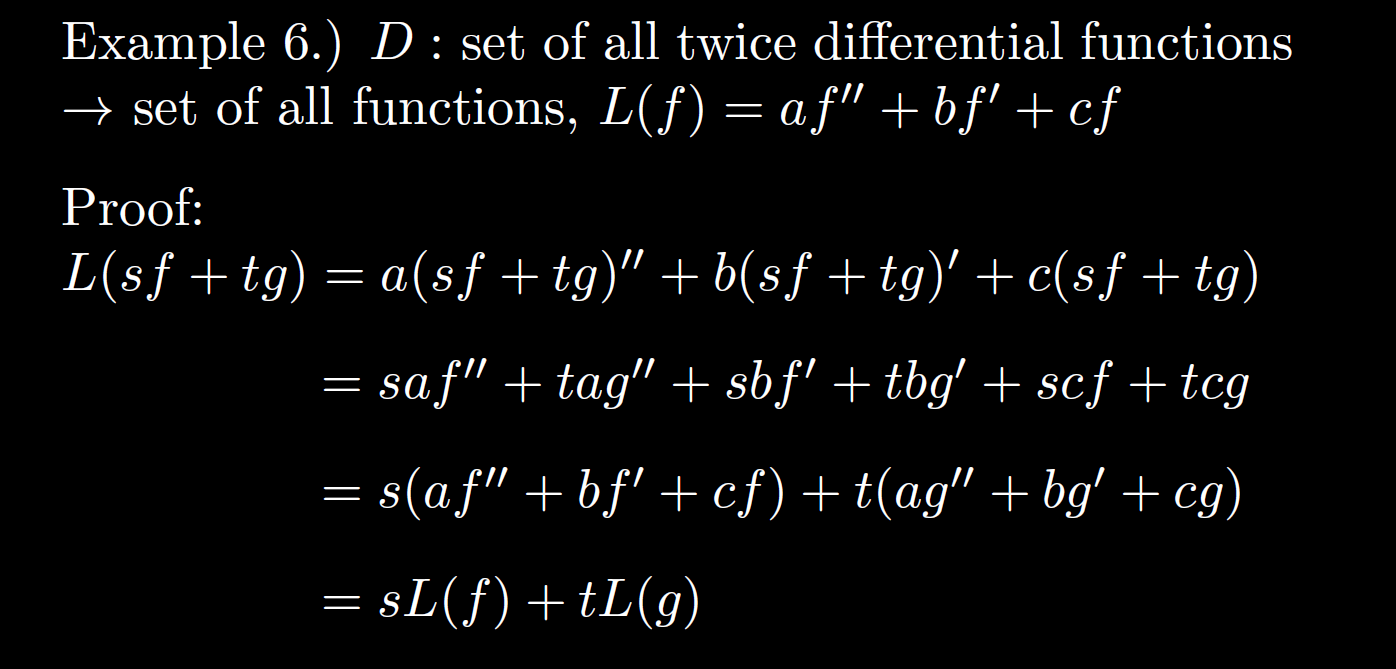 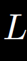 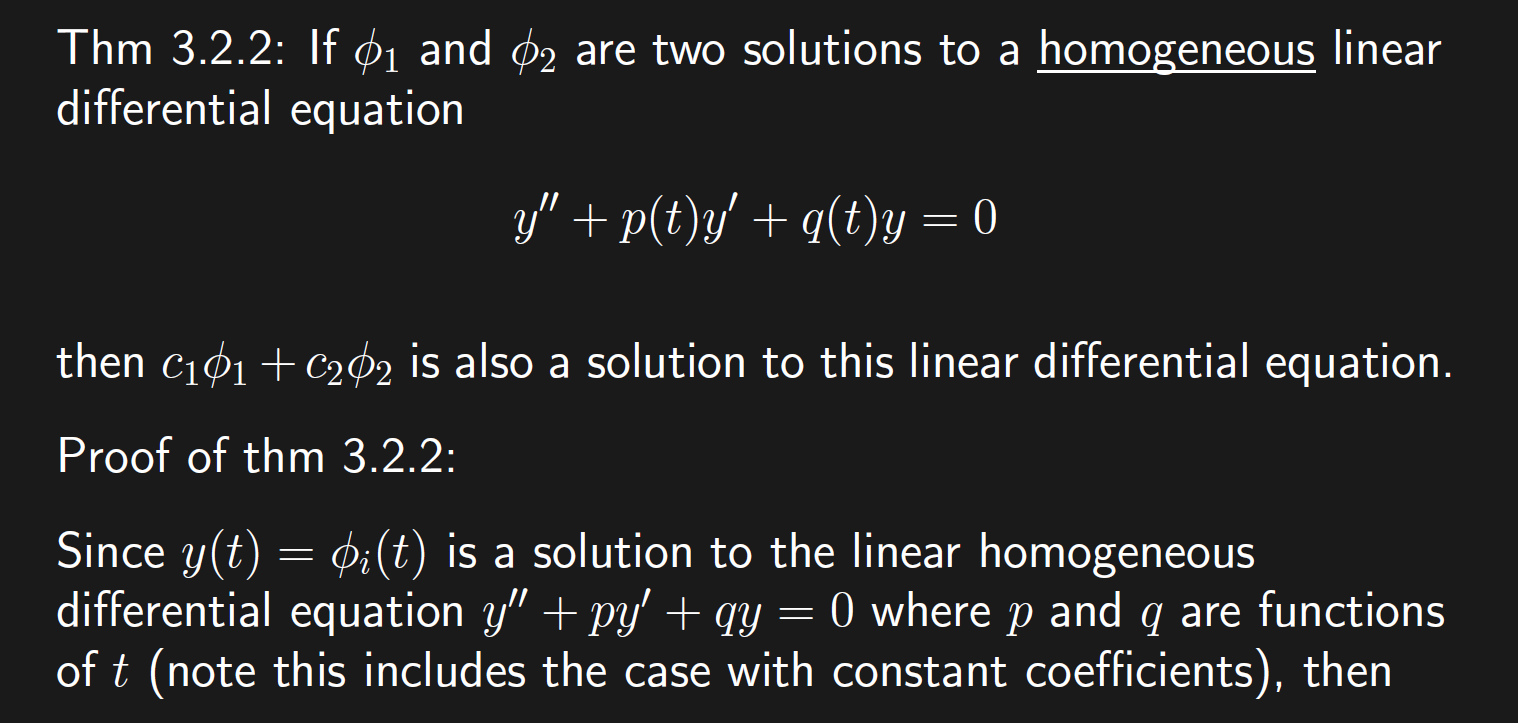 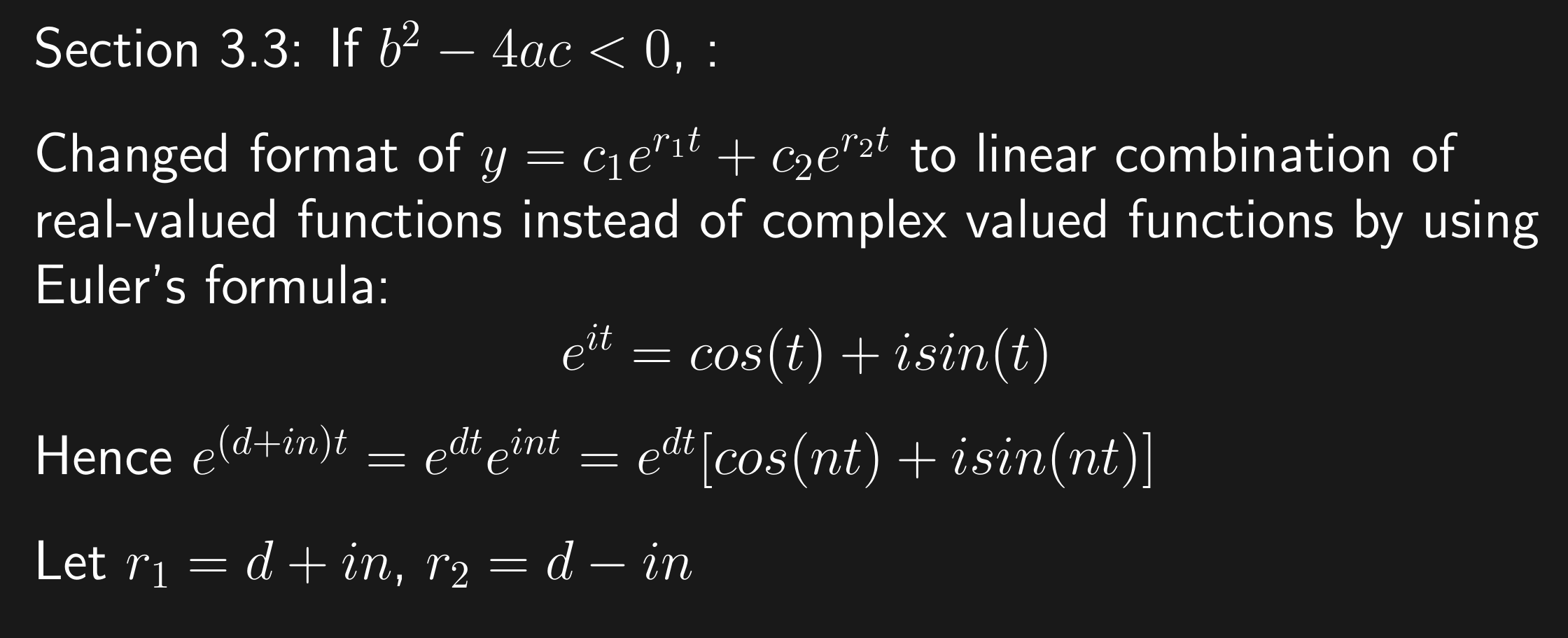 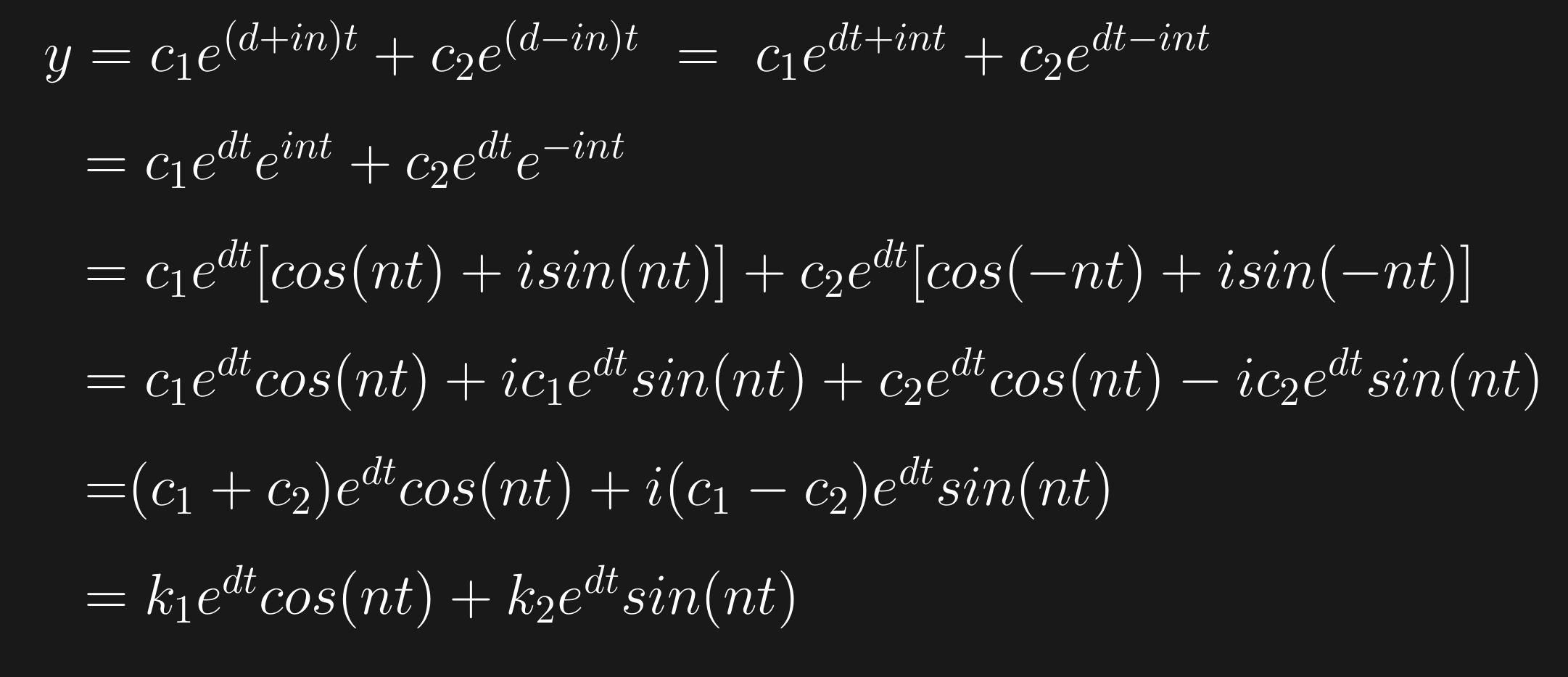 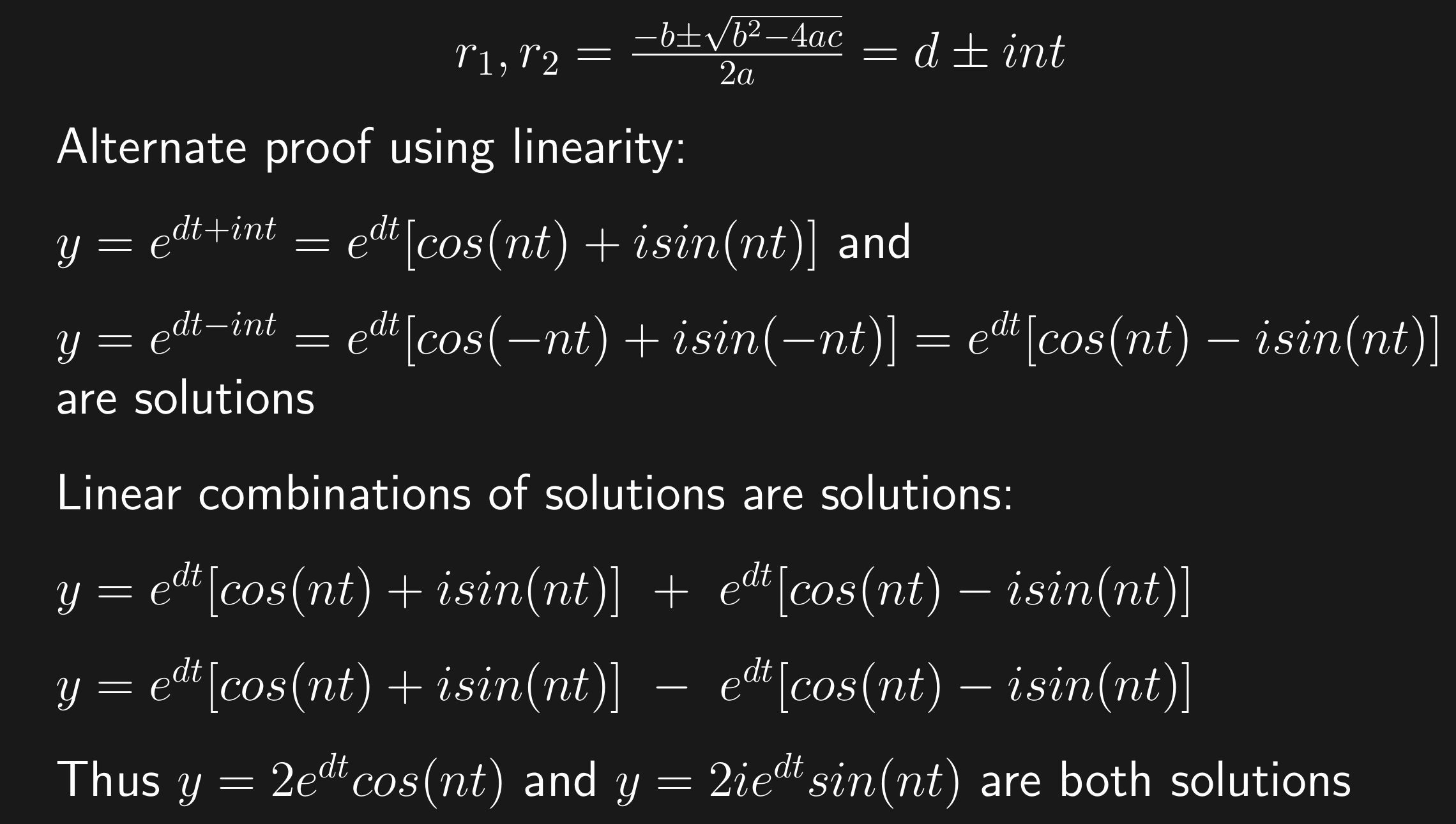 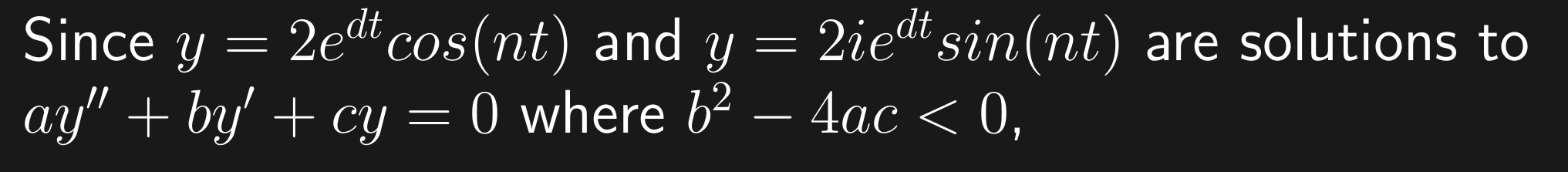 Multiples of these are also solutions, thus


And hence so is their linear combination:
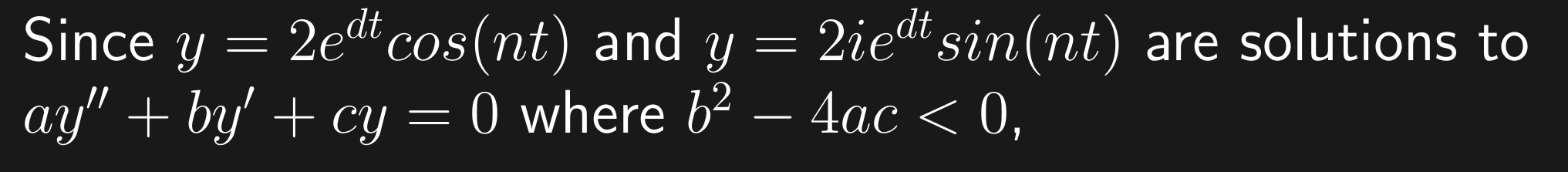 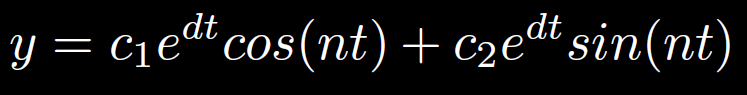 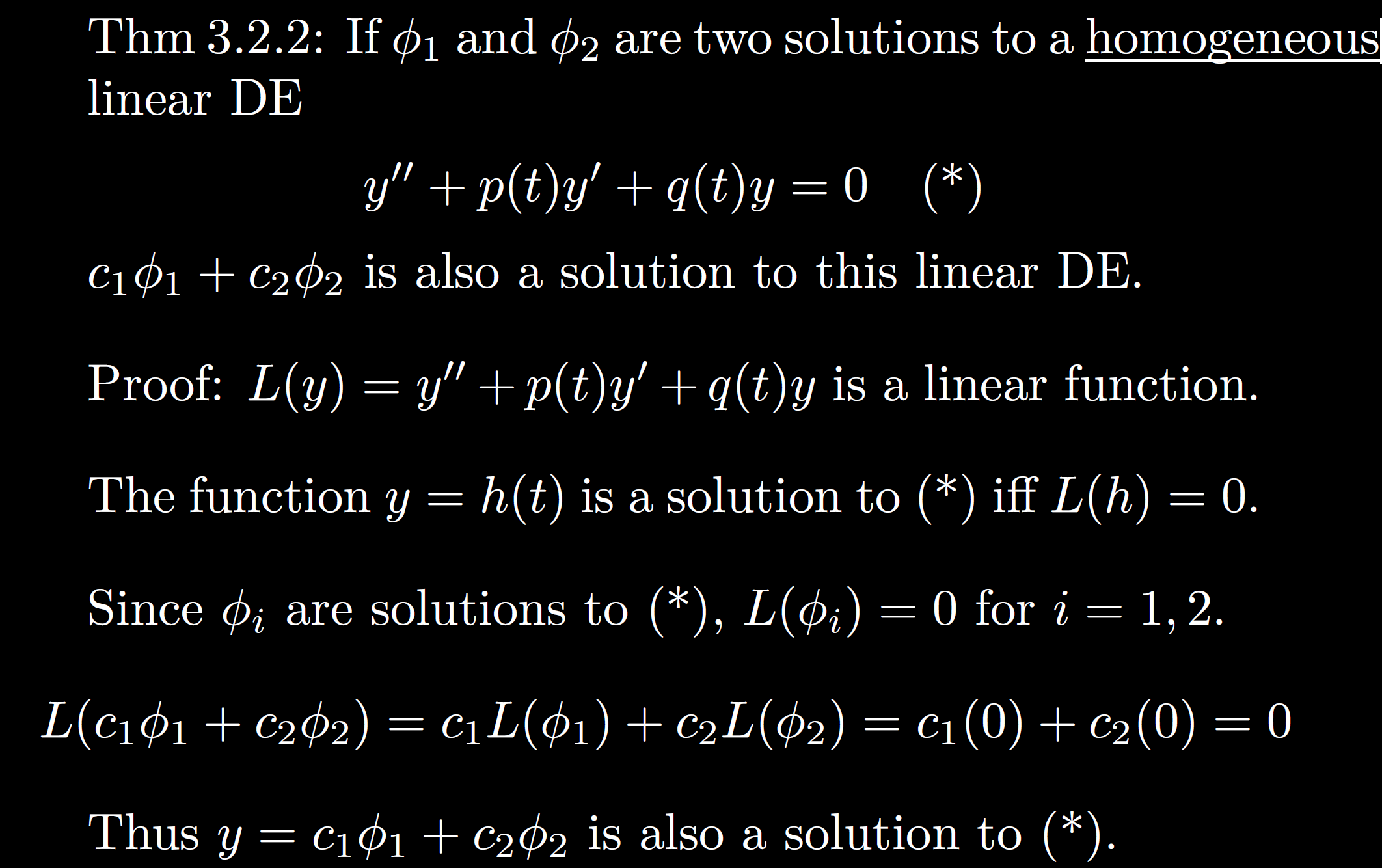 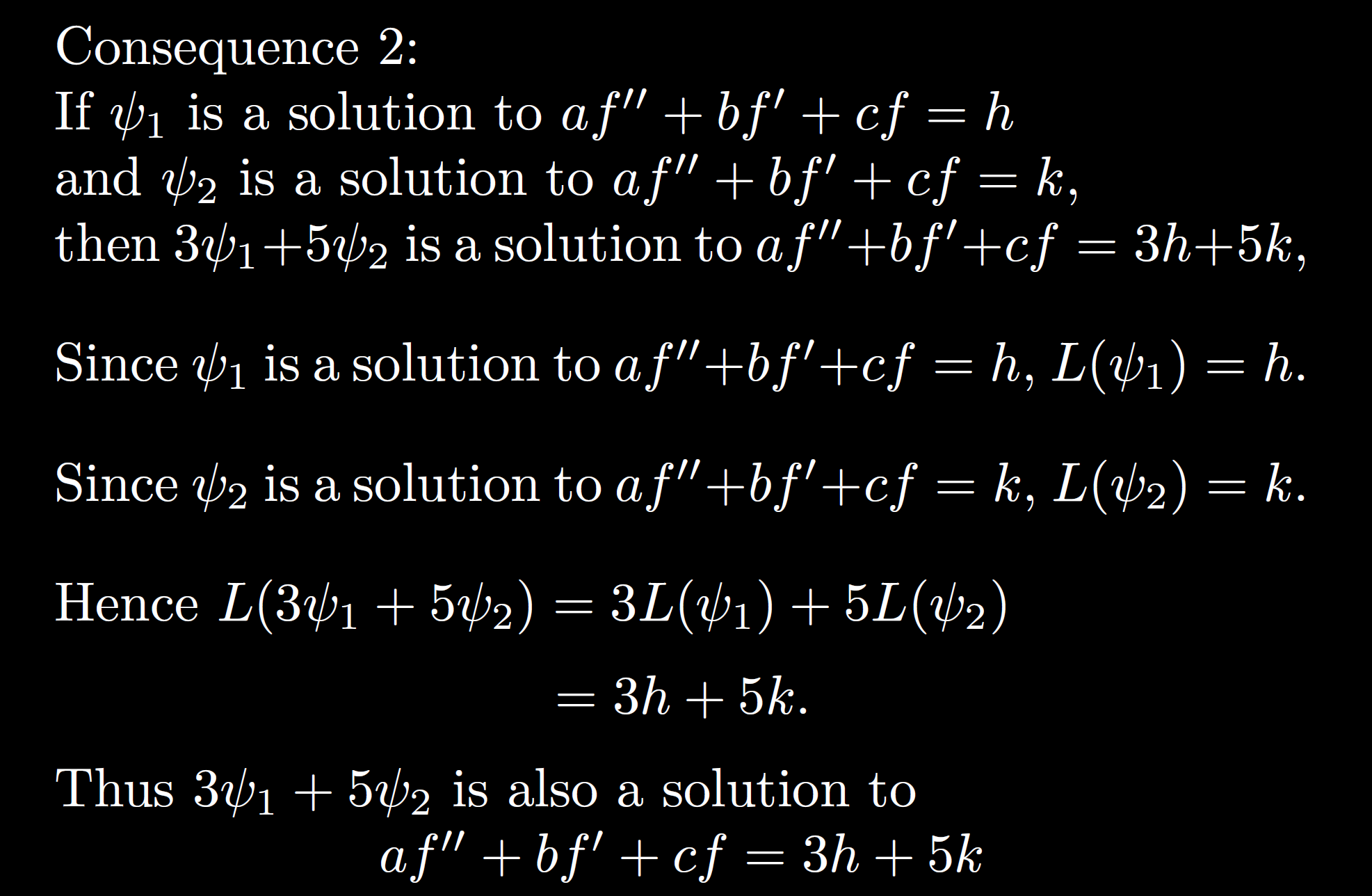 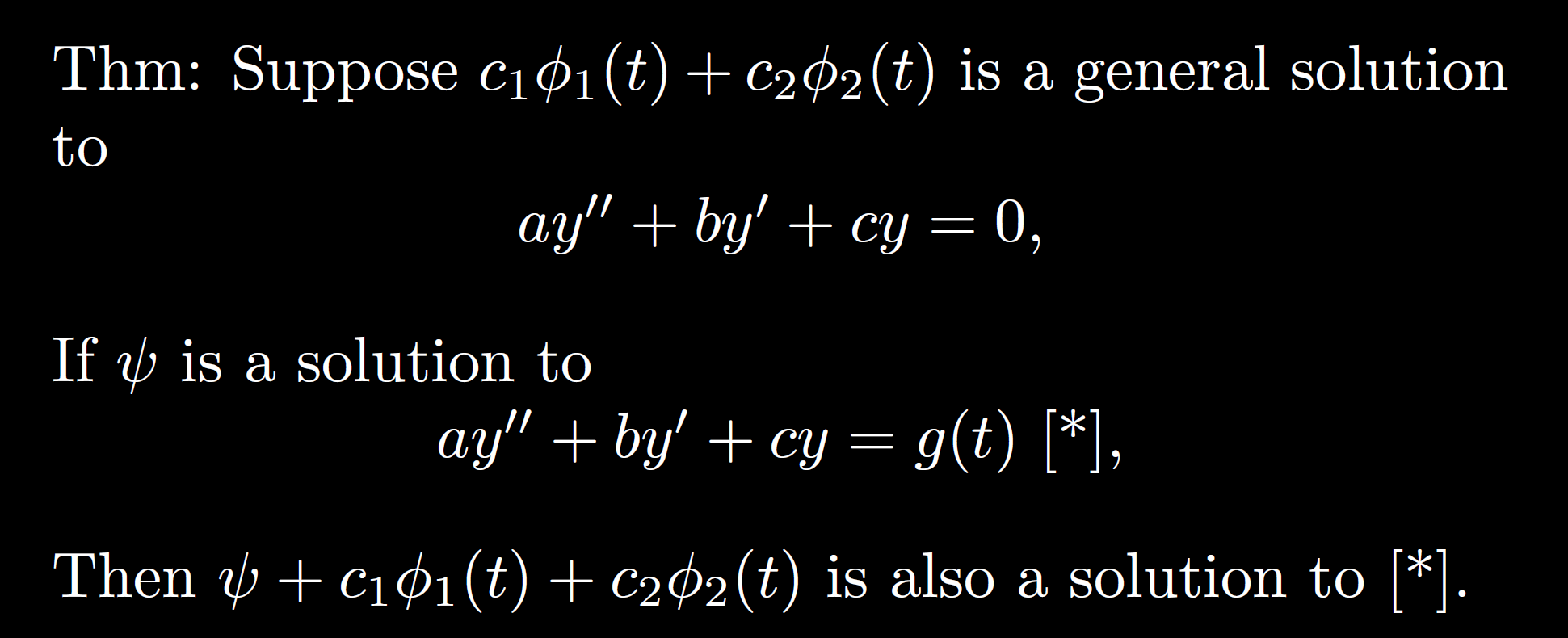 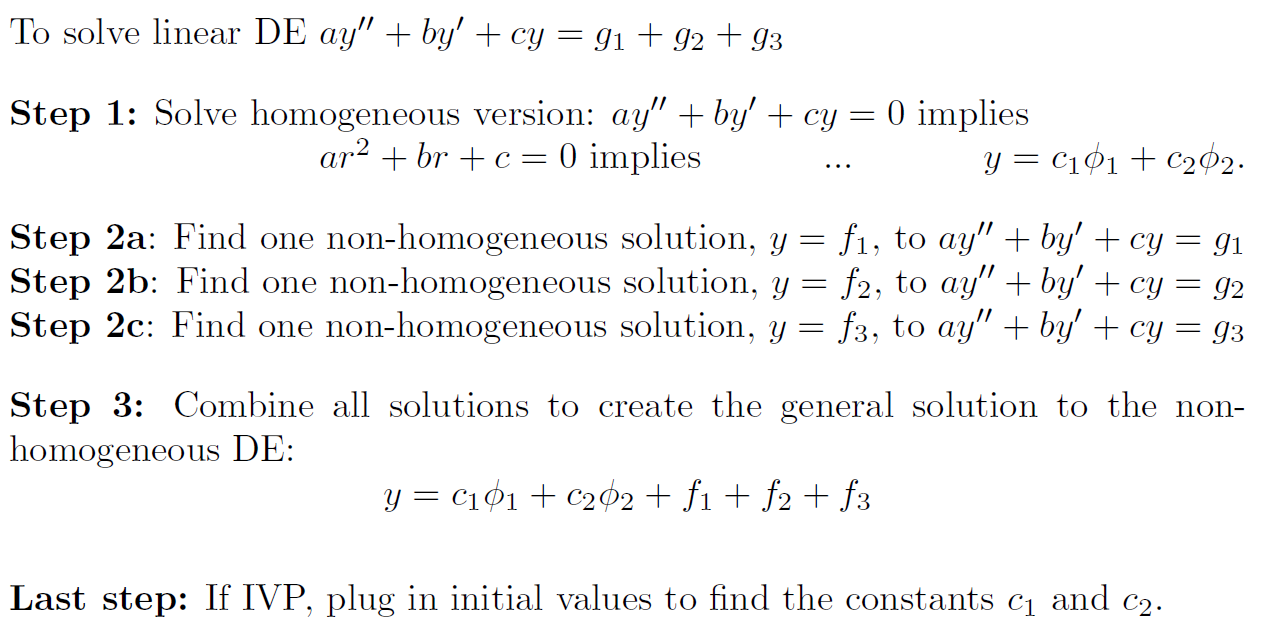 No solution
No solution since no constant term.  Thus add constant term to the guess.
No solution